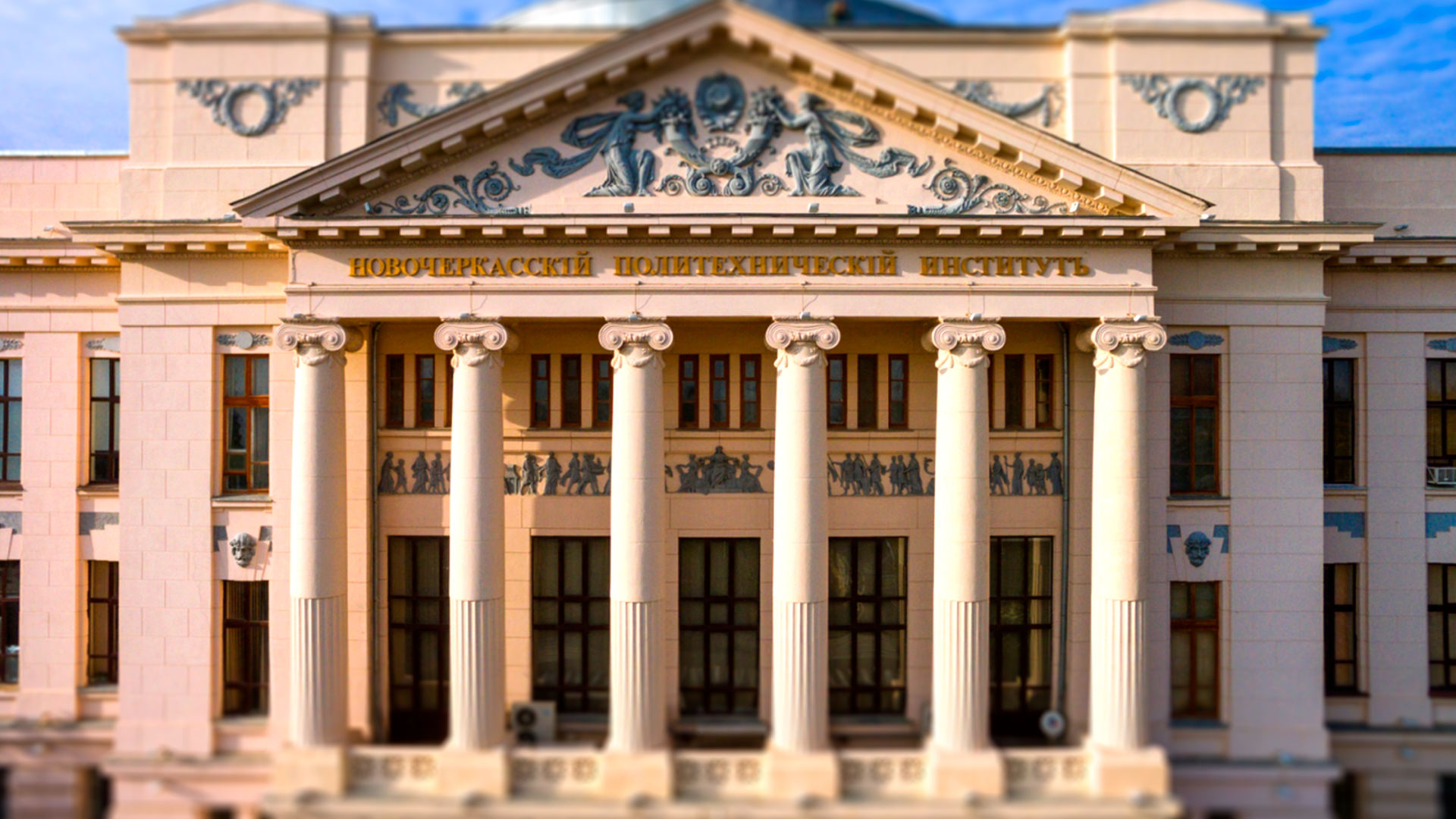 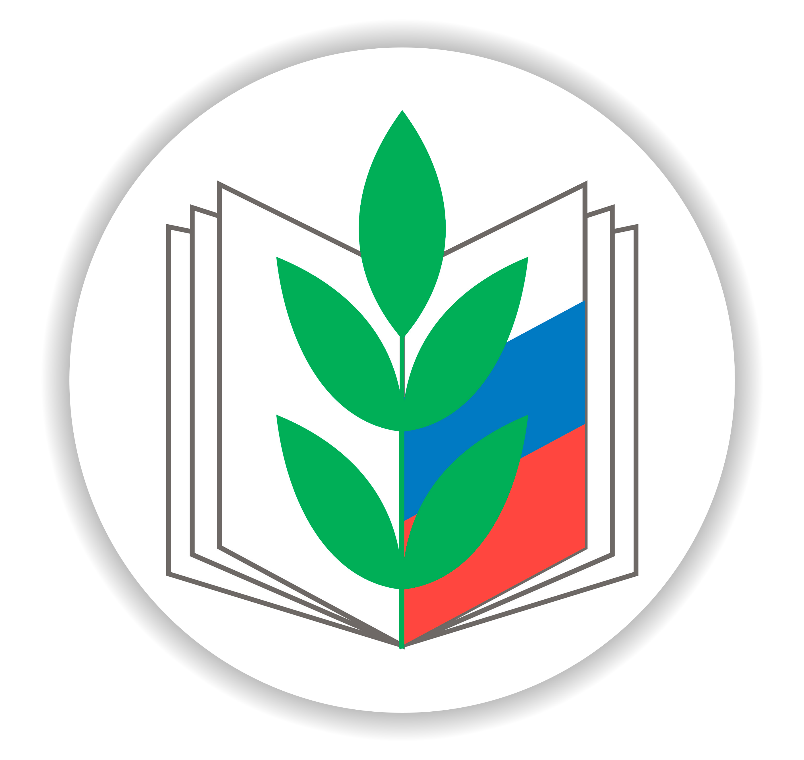 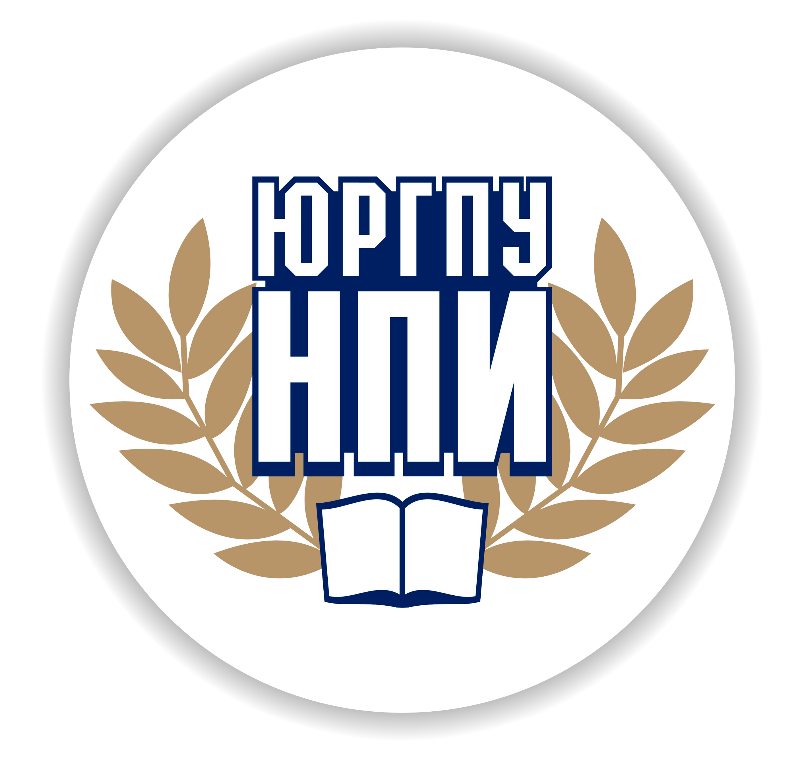 ПЛАН
          работы профсоюзного комитета ППО работников  ЮРГПУ(НПИ) имени М.И. Платова на 2025 г., 
          посвященный:
                                     - 80-летию Победы;
                                     - Году защитника Отечества;
                                     - Году трудовой доблести «Всё для Победы!»;
                                     - Году детского отдыха в системе образования
Утвержден на заседании профкома
 ППО работников имени ЮРГПУ(НПИ) М.И.Платова 
«31» января 2025г. Протокол № 7
г. Новочеркасск, 2025 г.
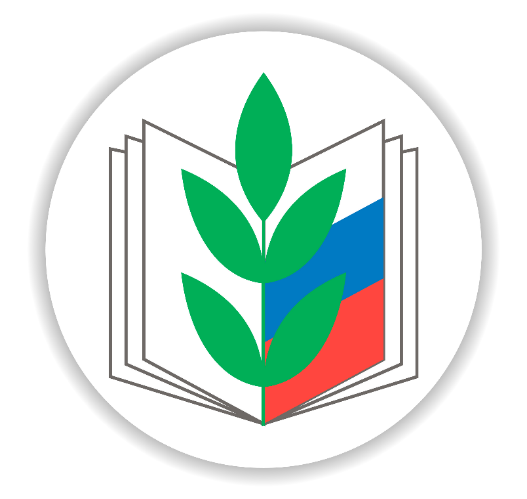 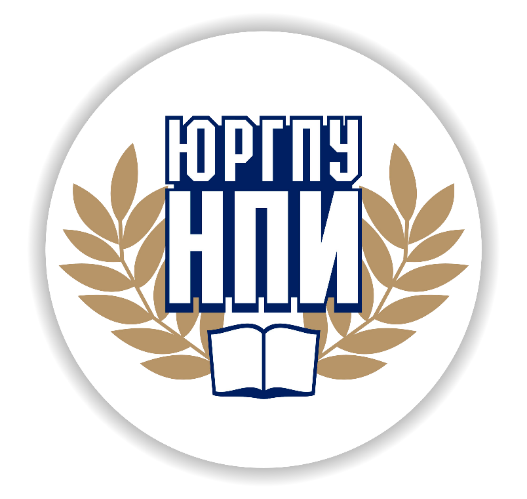 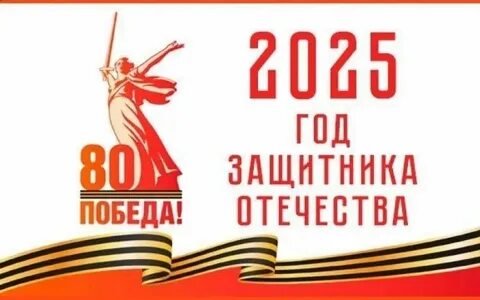 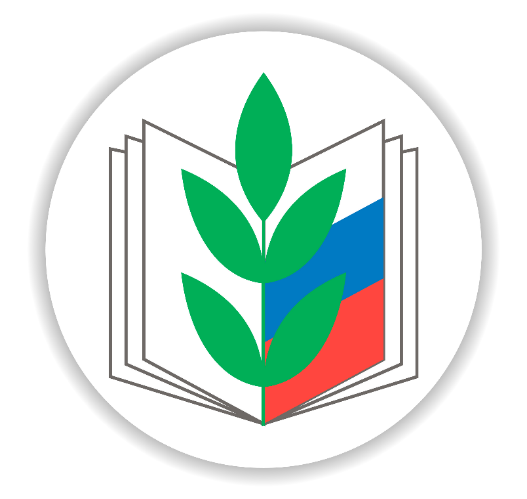 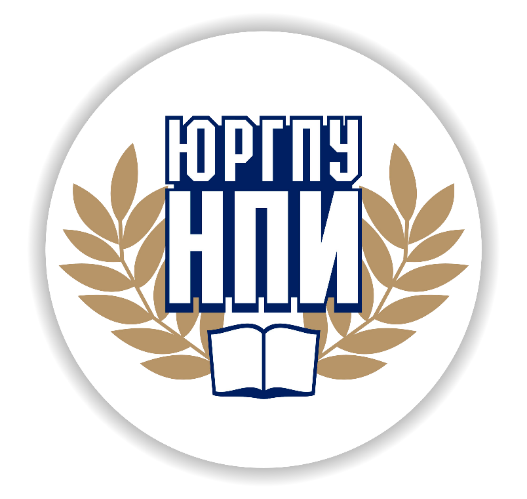 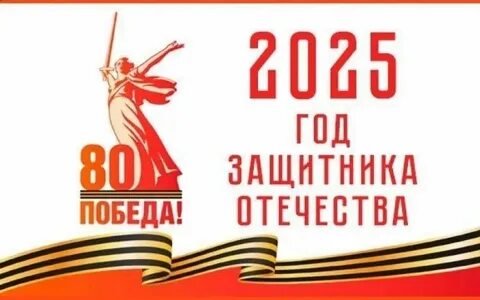 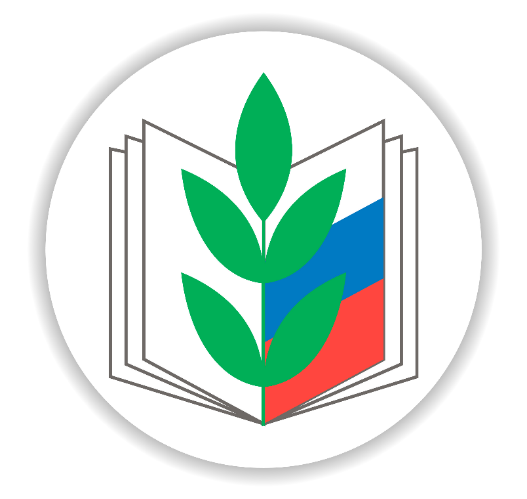 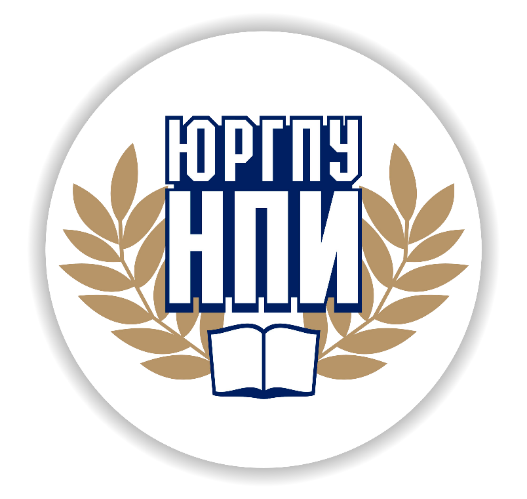 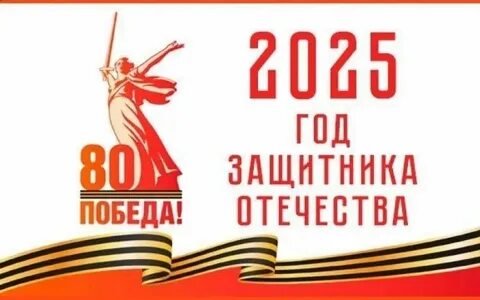 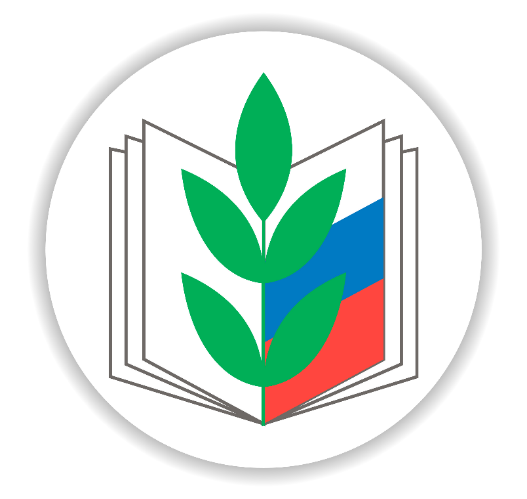 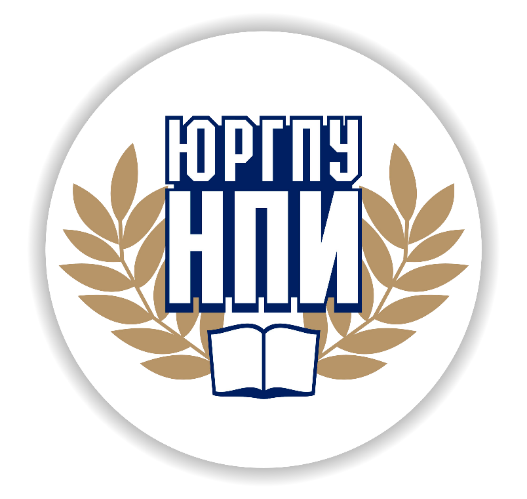 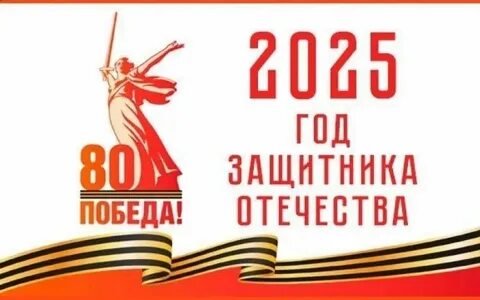 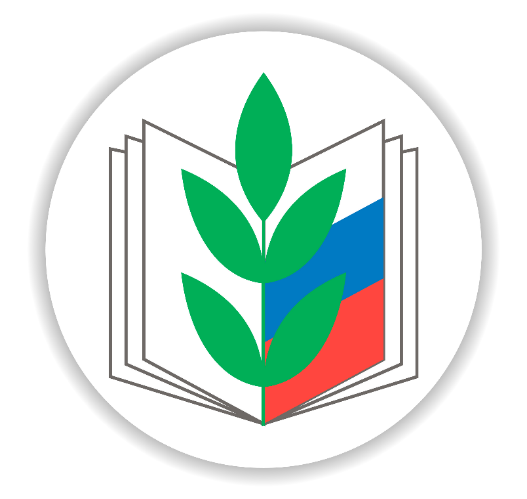 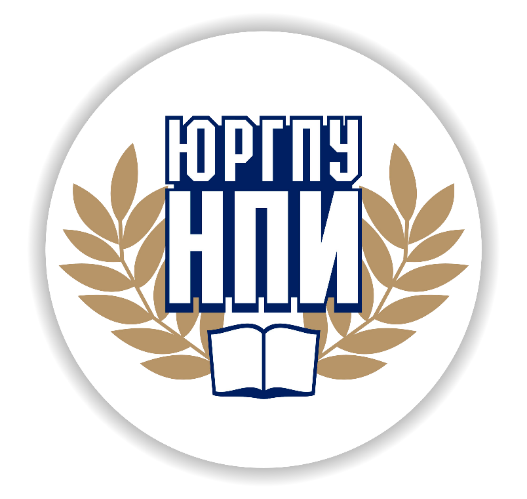 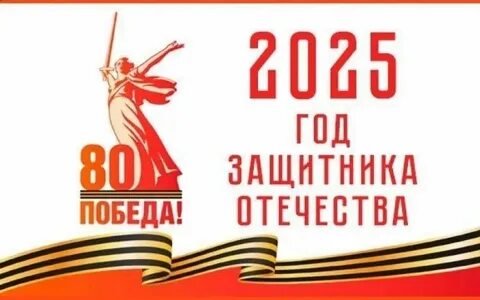 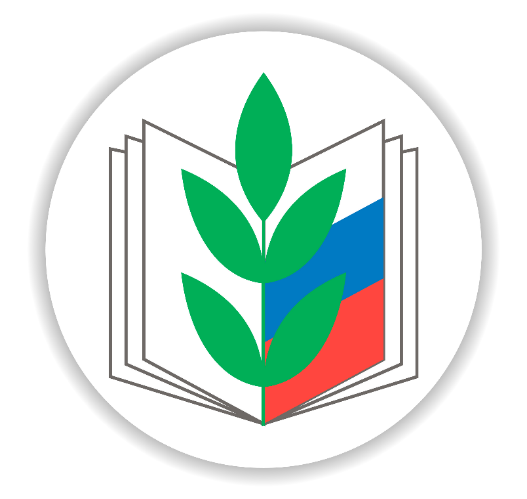 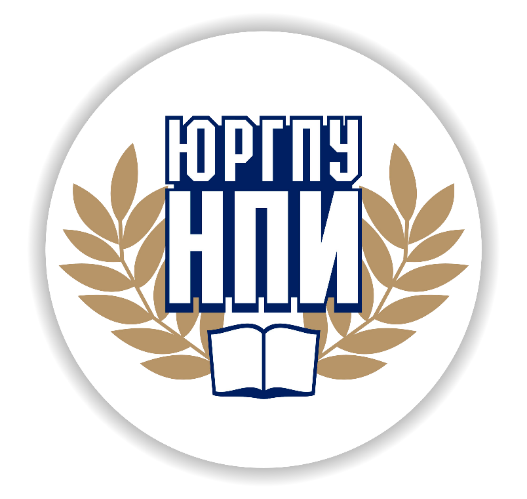 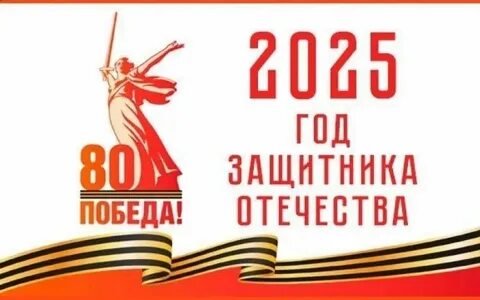 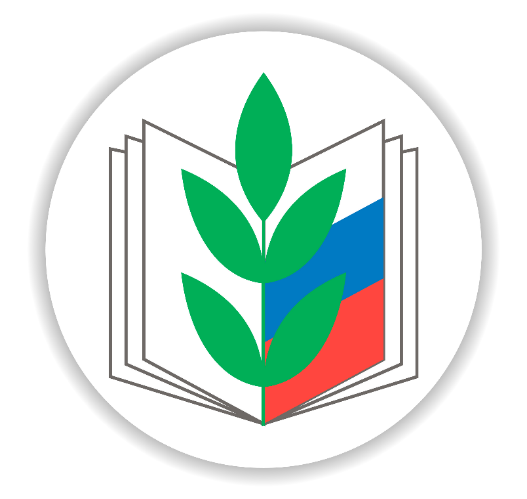 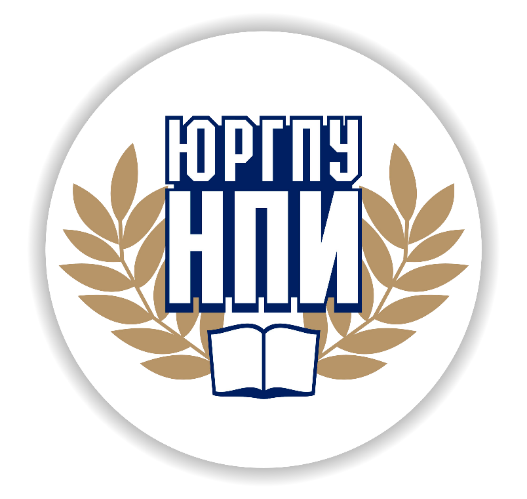 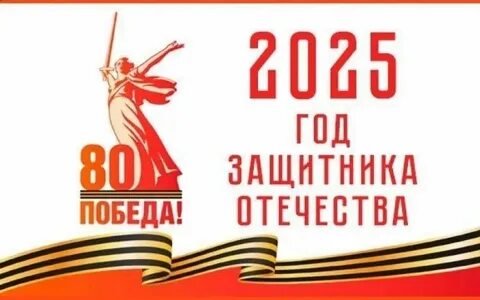 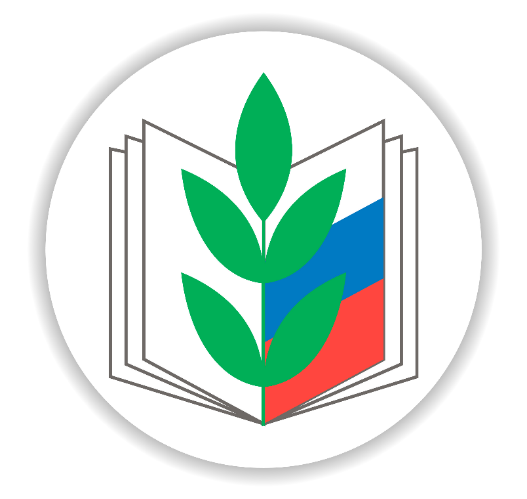 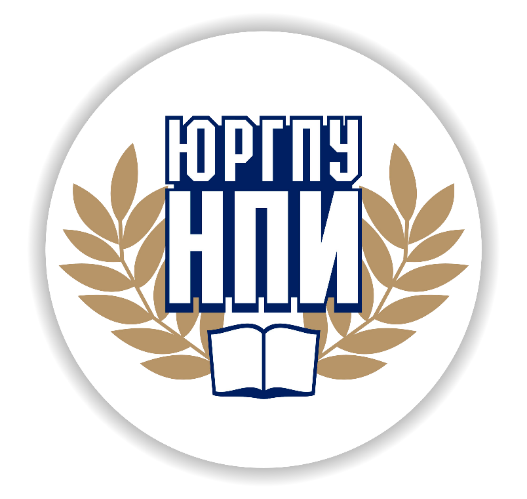 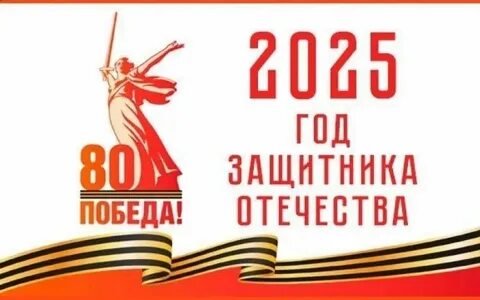 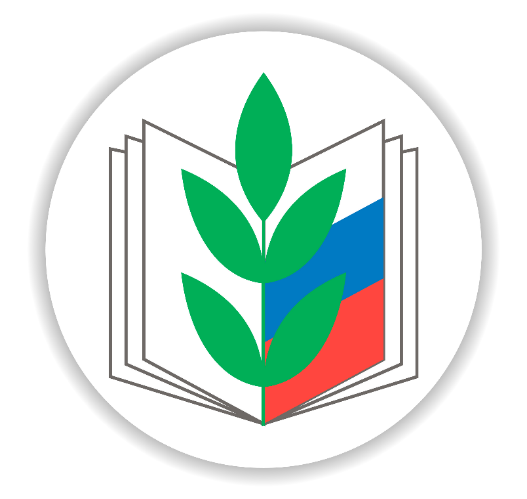 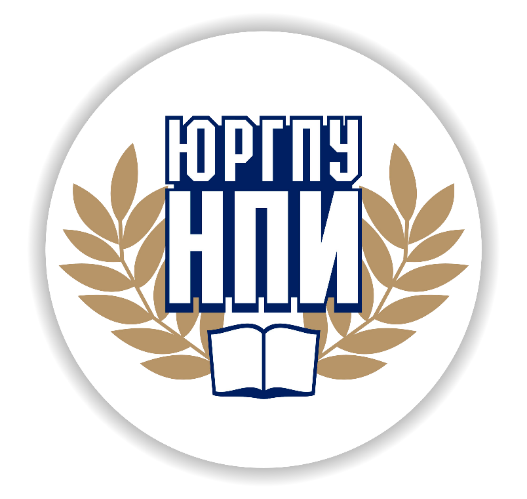 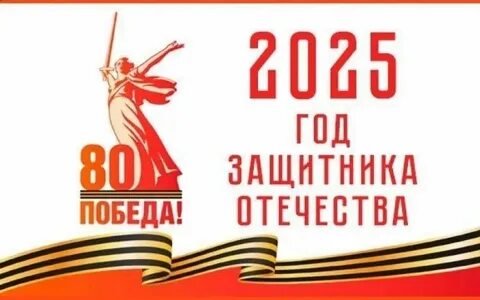 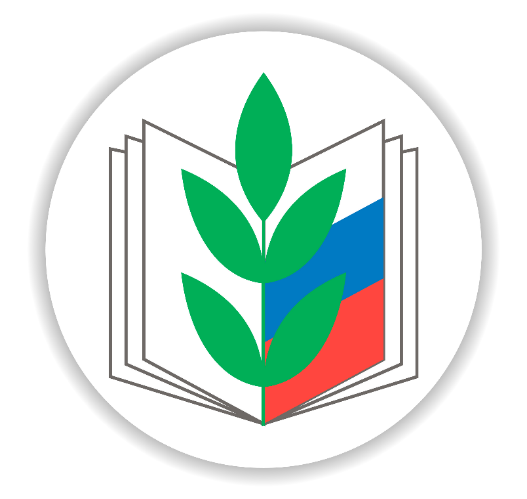 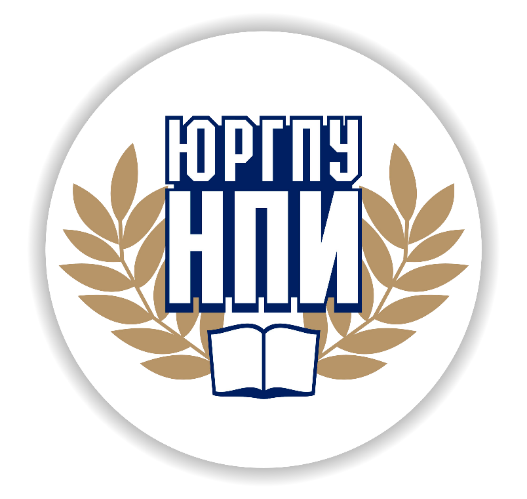 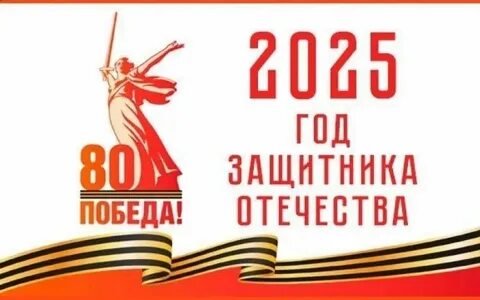 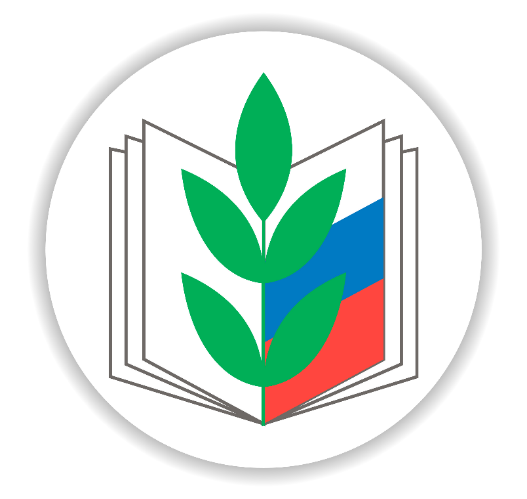 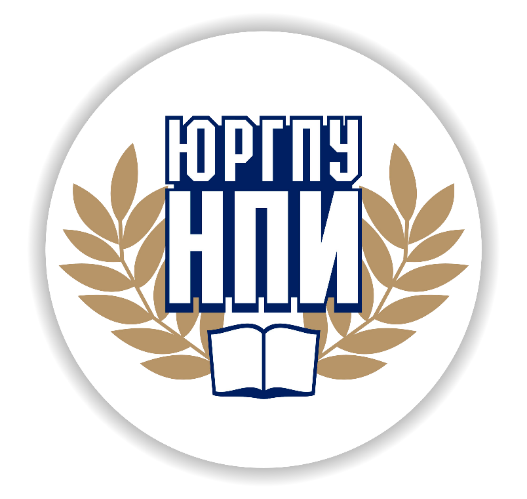 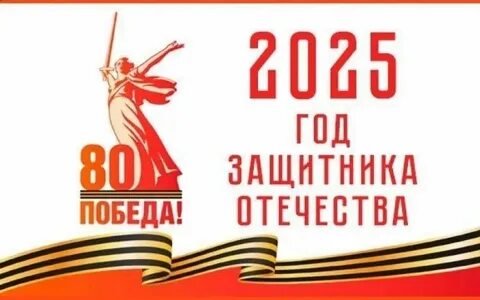 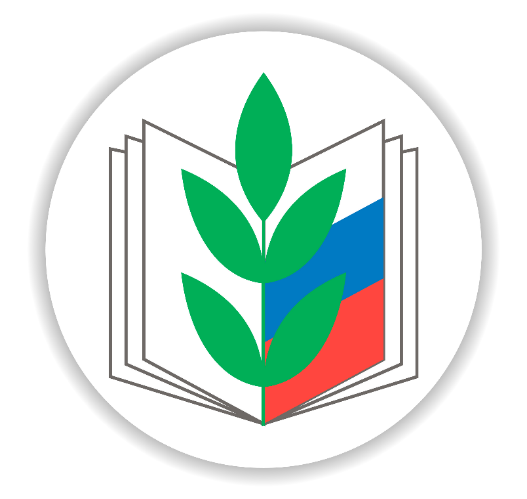 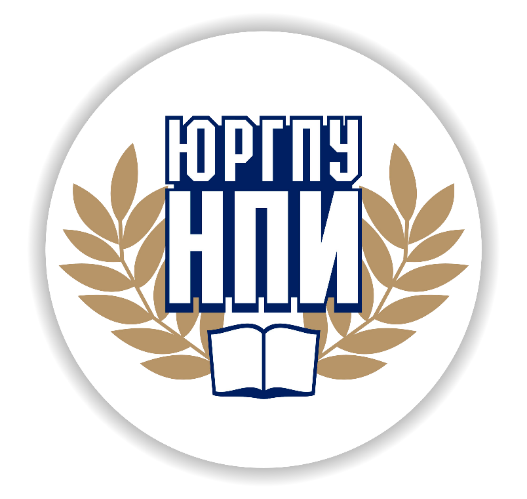 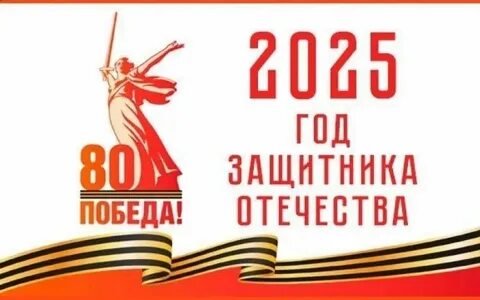 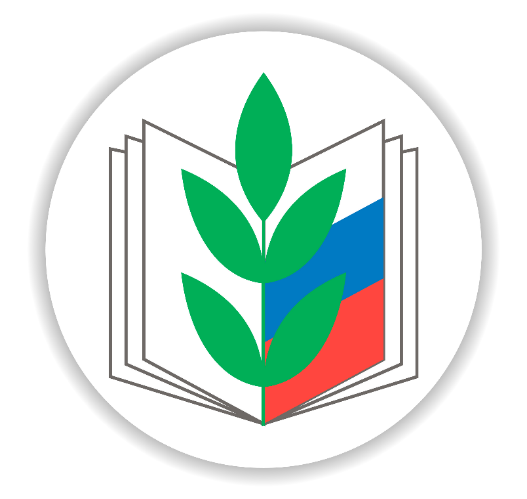 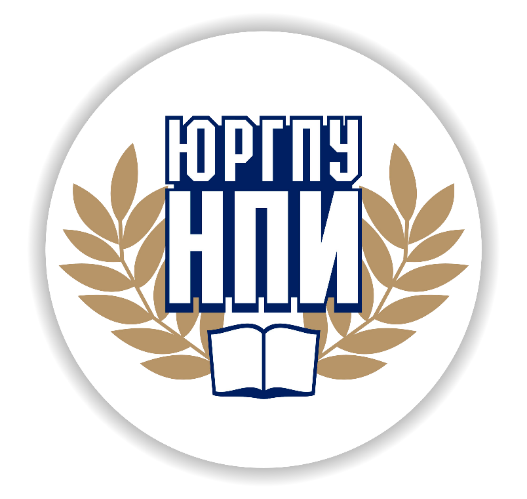 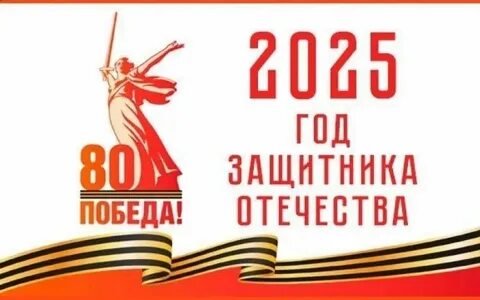 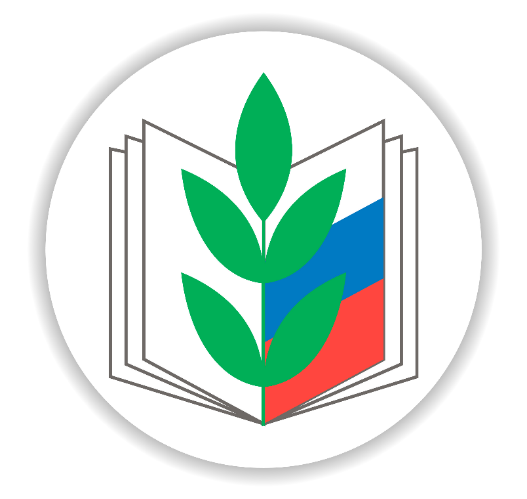 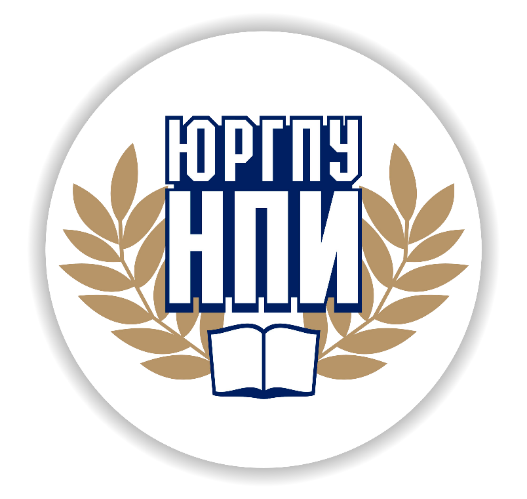 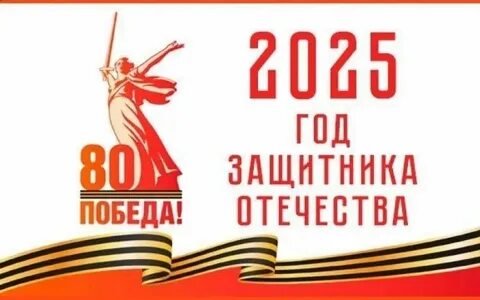